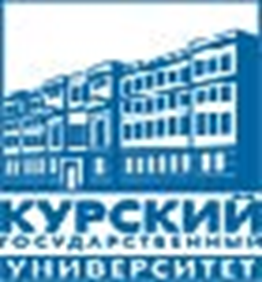 Отдел мониторинга, контроля качества образовательной деятельностиРезультаты анкетирования
АНКЕТИРОВАНИЕ ВЫПУСКНИКОВ 2021 г.
Цель анкетирования
Выяснить степень удовлетворенности студентов выпускных курсов качеством образовательных услуг в университете
Анкетирование проходило с 29.11.2021 г. по 14.12.2021 г.
Респондент – обучающийся на выпускном курсе очной формы обучения (бакалавр, специалист)
Общее количество респондентов – 634 чел. (из 1131 чел.) – 56%
Распределение респондентов по факультетам
Способствовало ли пребывание в университете развитию Ваших способностей и выявлению талантов (в научной деятельности, творческой, организаторской, спортивной и др.)?
Если бы у Вас была такая возможность, то Вы бы:
Вы довольны организацией учебных/производственных практик?
Вы считаете материальную базу в университете (оборудование учебных аудиторий, оснащение компьютерных классов, оснащение и полнота фондов библиотеки, оборудование спортзалов и т.д.) достаточной для получения современного качественного образования
Соответствуют ли результаты обучения в университете Вашим ожиданиям?
Если бы Вам предложили назвать долю учебных занятий, которую Вы могли бы назвать содержательными, полезными и интересными, какой диапазон Вы бы выбрали?
Какую форму оценки знаний студентов Вы считаете наиболее эффективной?
Если бы у Вас была возможность выбирать форму проведения учебных занятий, что бы Вы предпочли?
Как по Вашему мнению, обстоит дело с трудоустройством выпускников, освоивших Вашу образовательную программу?
КГУ соответствует Вашему представлению о современном вузе?
Если бы была возможность вернуться в прошлое, стали бы Вы снова поступать в вуз?